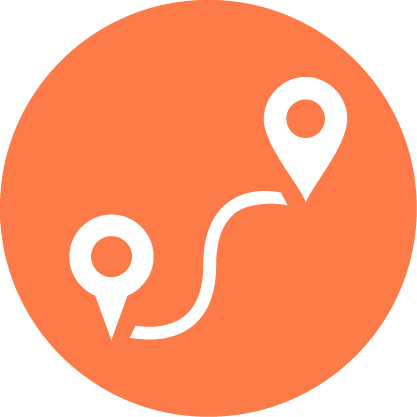 The Moment to Explore Strategic Partnerships: Executive Transition
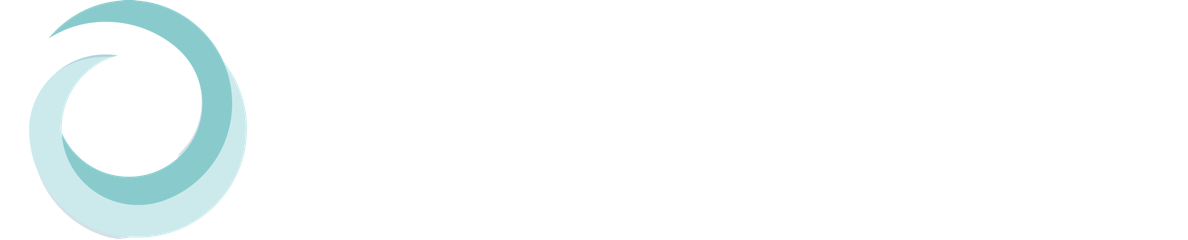 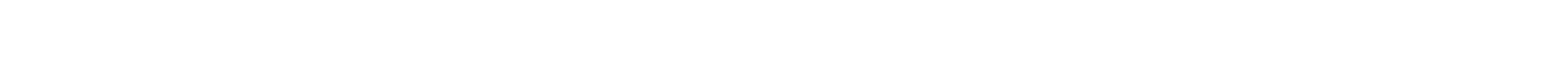 Why now?
It’s a powerful opportunity to imagine what might be possible without the same level of sensitivity about what a strategic alliance or restructuring might mean for future organizational leadership.
When an executive transition is on the horizon, it may be easier for us to openly consider the possibilities of a strategic alliance or restructuring.
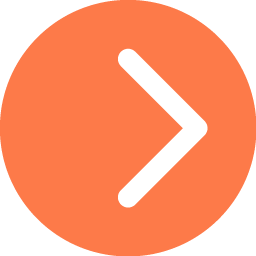 As we are facing an executive transition, we are wise to have a conversation about what a strategic alliance or restructuring could offer to our organization, prior to launching an executive search.
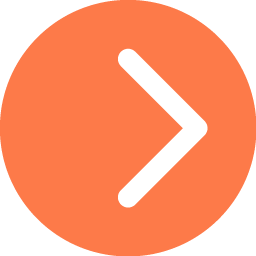 Strategic alliances and restructuring: A broad continuum of long-term, organizational collaborations designed to leverage the strengths and capacities of two or more organizations; could include joint programs, parent-subsidiary structures, fiscal sponsorships, asset transfers, joint ventures, administrative or back office consolidations, mergers, or other intentional structures for collaboration.
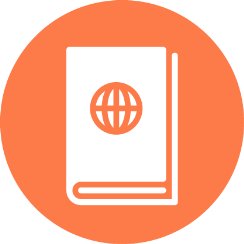 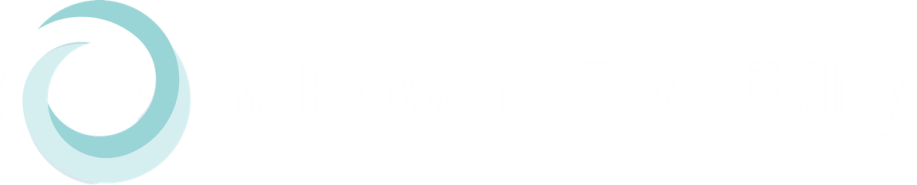 Board Opportunity #1:Get down to the basics.
QUESTIONS FOR DISCUSSION
What is our core purpose? What problem are we trying to solve or new reality are we trying to create? 
If we were to be founded today, would it be to meet an unmet need? 
If we were to close our doors today, from whom would we hear and what would they say?

Asking deep questions about our organization’s core purpose and goals helps clarify whether our organization is still meeting a unique need.
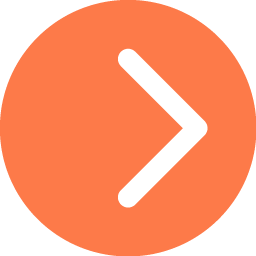 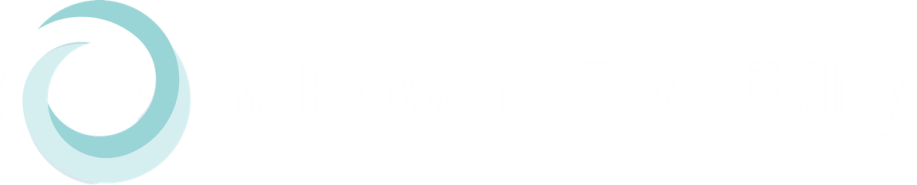 Board Opportunity #2:Identify our organization’s core strengths and challenges.
QUESTIONS FOR DISCUSSION
How would we describe our unique value? What are we doing that no one else is doing as well as we are?
What are our core challenges? Do we have the resources and skills that we need to expand – or even continue – the impact that we seek to have in the world?
What other organizations are working in a space similar to ours? 
How do our results and reputation compare? 
Are there organizations that have – or will be – going through major changes that might be open to partnership in a new way? 
Are there new players that are making our work more (or less) relevant? 
Is it reasonable to think that a new executive could build on these strengths and overcome these challenges?
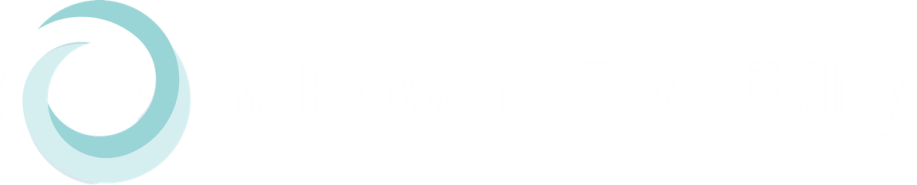 Board Opportunity #4:Consider the possibilities.
QUESTIONS FOR DISCUSSION
Could a strategic alliance or restructuring with another organization provide us with additional resources, programs, and expertise that would serve our core purpose?
Do we have programs and program leadership that could complement another organization’s offerings?
Is there an organization with aligned values and purpose that has strong executive leadership?
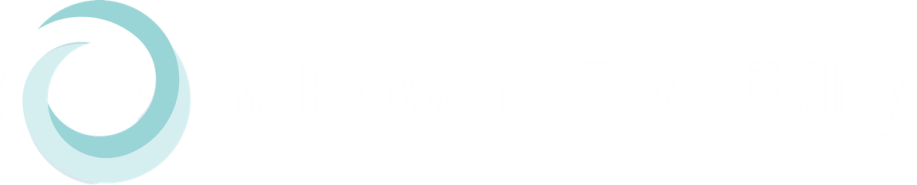 Final Considerations
An executive transition can present new opportunities to openly consider strategic alliances and restructuring, possibly even with the benefit of the current executive’s input.  
When faced with an executive transition, we should take time to consider if a strategic partnership might make sense for our organization prior to launching an executive search.
Asking deep questions about our organization’s core purpose and goals helps clarify whether our organization is still meeting a unique need.
An honest assessment of our organization’s strengths and challenges should inform discussions about an executive search, and may lead us to decide that it doesn’t make sense to move forward with one.
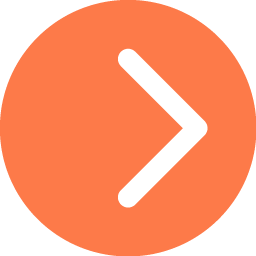 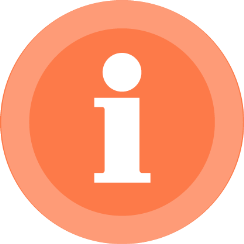 For more information on how organizations are exploring greater impact through strategic alliances and restructuring, visit www.thepowerofpossibility.org.
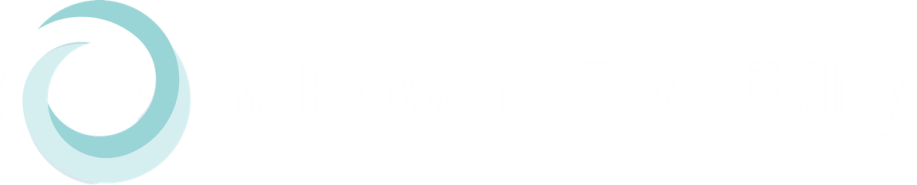